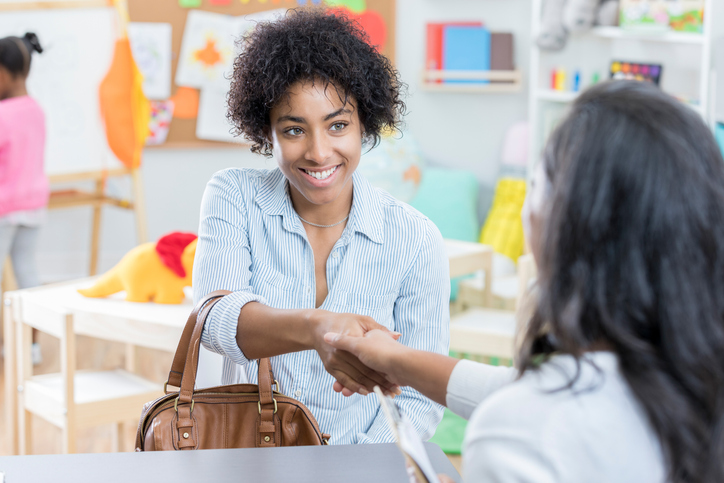 Partner Up!
Partner Up! grants strengthen existing child care options by:
Helping your employees secure quality child care
Partnering you with local regulated child care programs
Supporting high-quality child care in your community

Applications open: April 12-May 12, 2023 at 5 p.m. CST

Grant is administered by SupportingFamilies Together Association (SFTA)
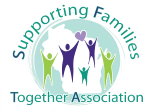 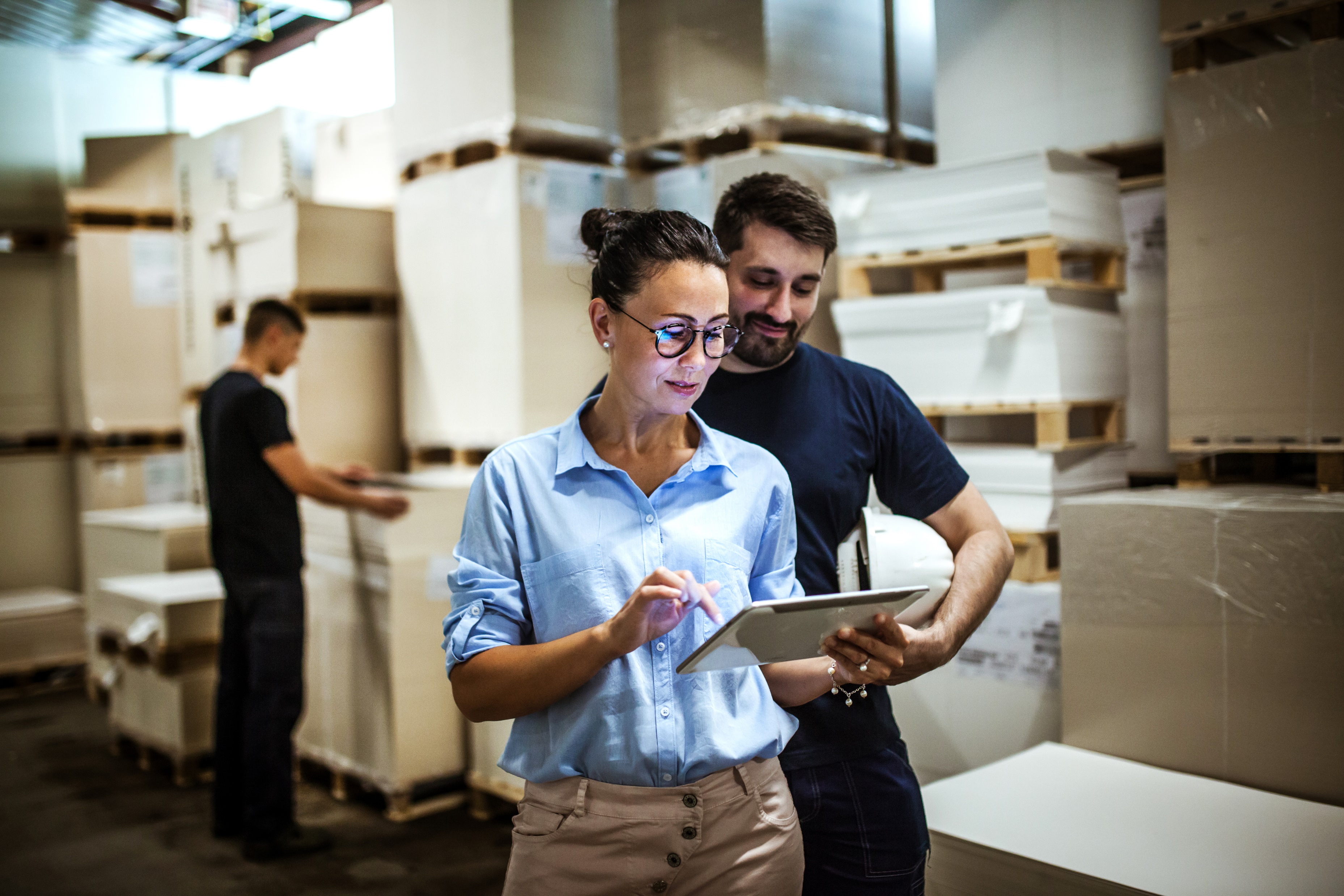 Who Should Apply?
Cohort 1 and 2 current awarded businesses can apply for a renewal and new businesses can apply for the new round
Businesses with two or more employees
Regulated child care providers who want to help sponsor the cost of their employees’ child care

Note: Governmental entities are not eligible for Partner Up! grants.
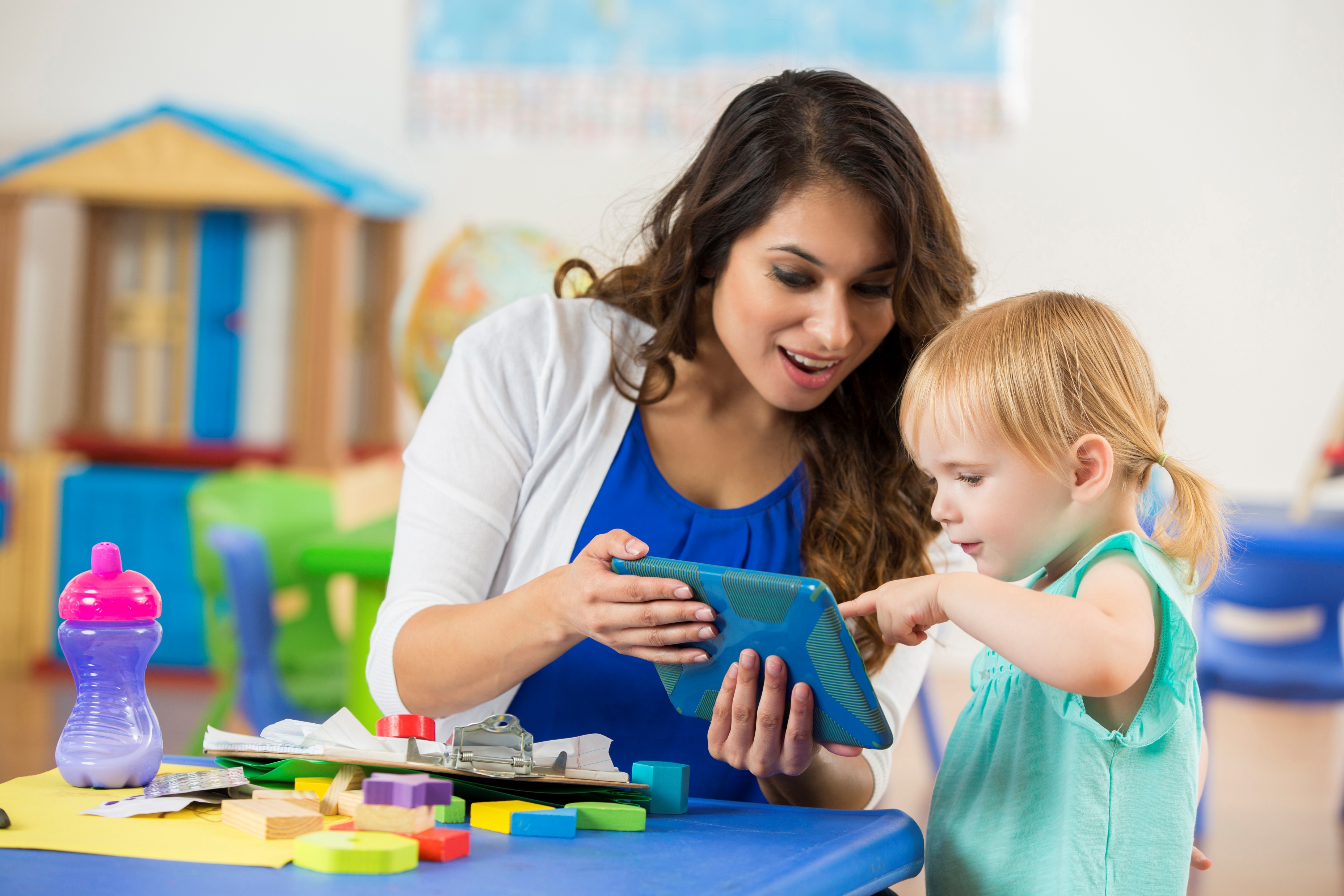 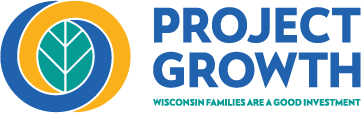 Thank you!
Visit ProjectGrowth.WI.gov
Please email additional questions to dcfmbdeceprojectgrowth@wisconsin.gov